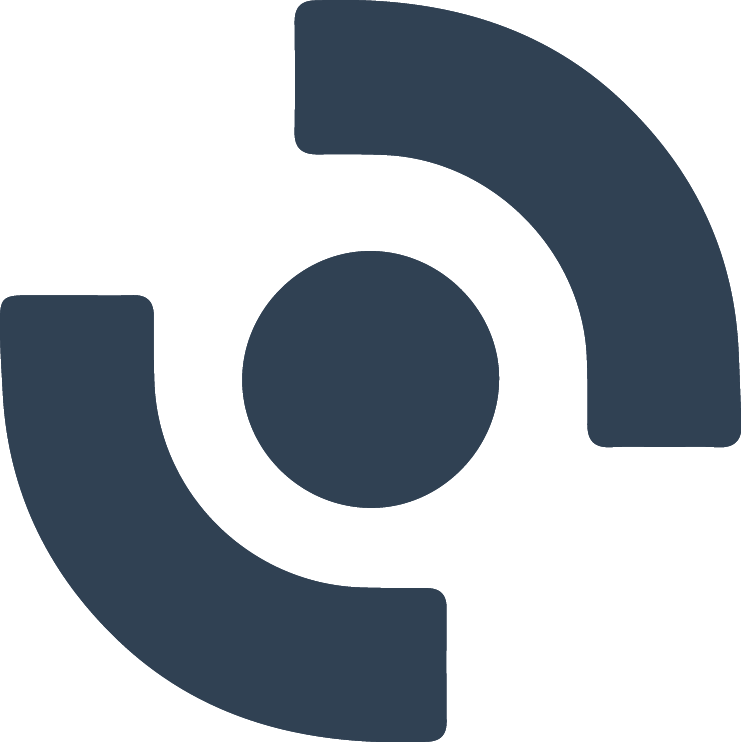 Activities
EO College
Audience
Key experiences
Network
SAR education resources
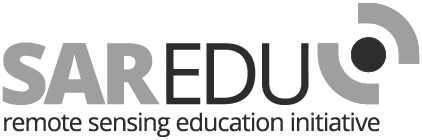 ACTIVITIES
On-site training
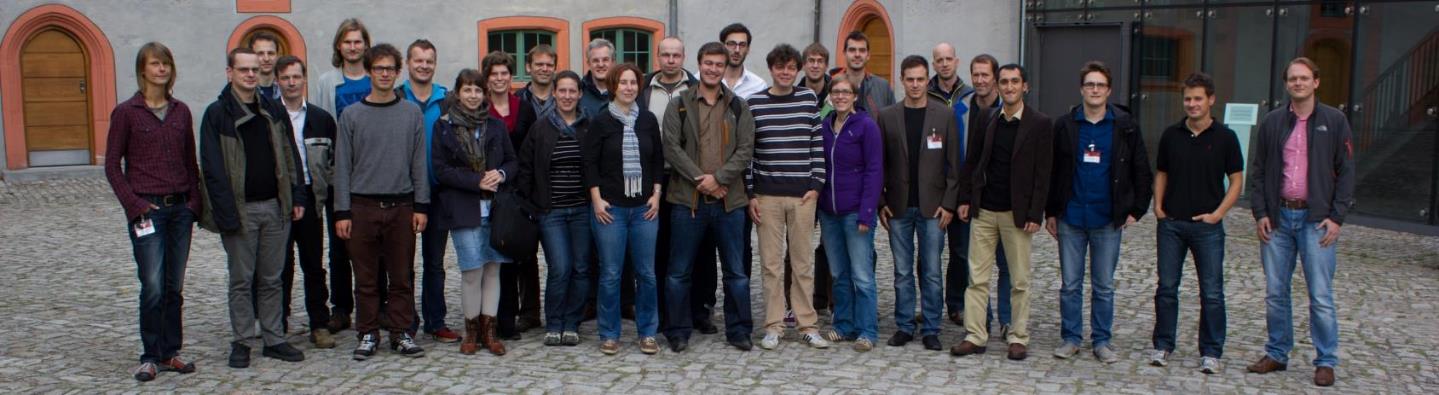 Established in 2013

Yearly events
Focus on Applications

Interdiciplinary exchange
Participants of the Summer School 2013 @ Dornburg Castle, Jena.
Summer Schools
Workshops
Collaborations
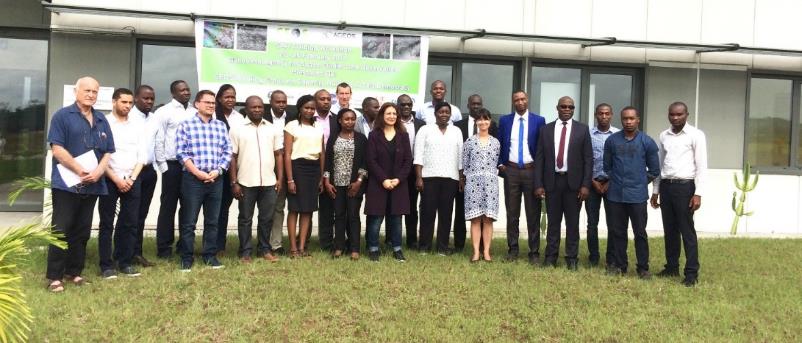 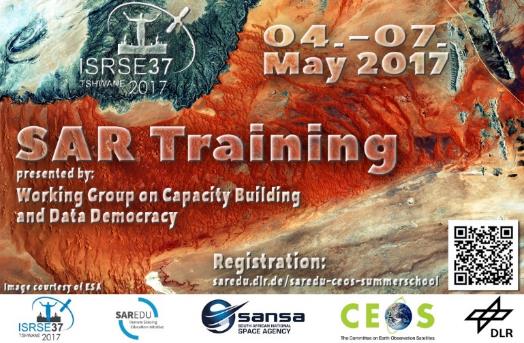 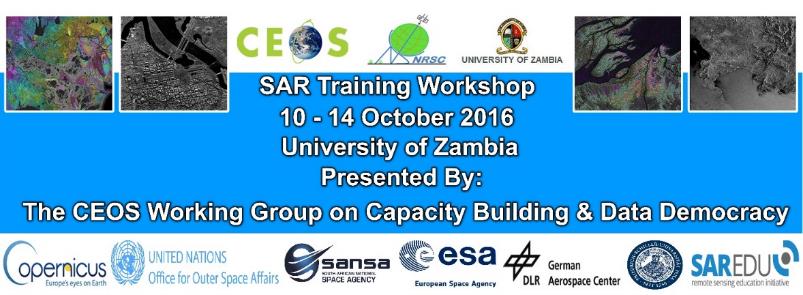 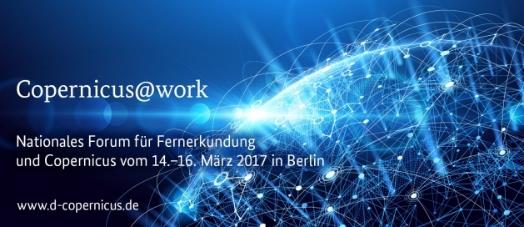 Summer Schools
Workshops
Collaborations
Workshops
EO COLLEGE
eo-college.org
EO COLLEGE WEBSITE
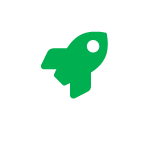 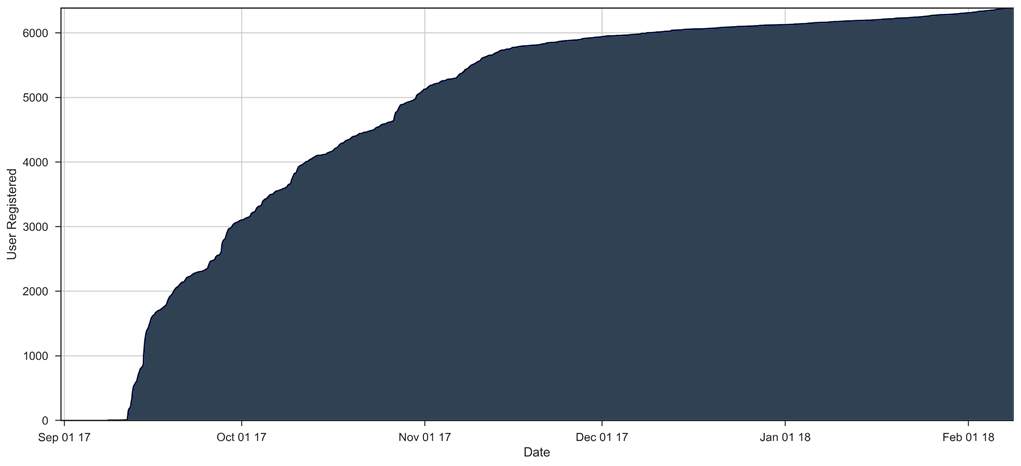 September 2017
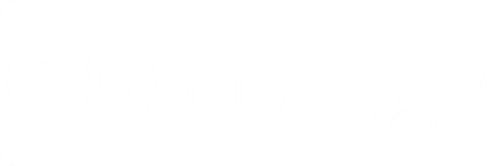 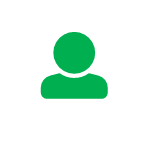 > 8.400 registered users
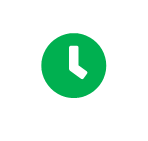 > 25.000 h spent on page
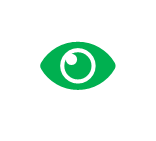 > 750.000 pageviews
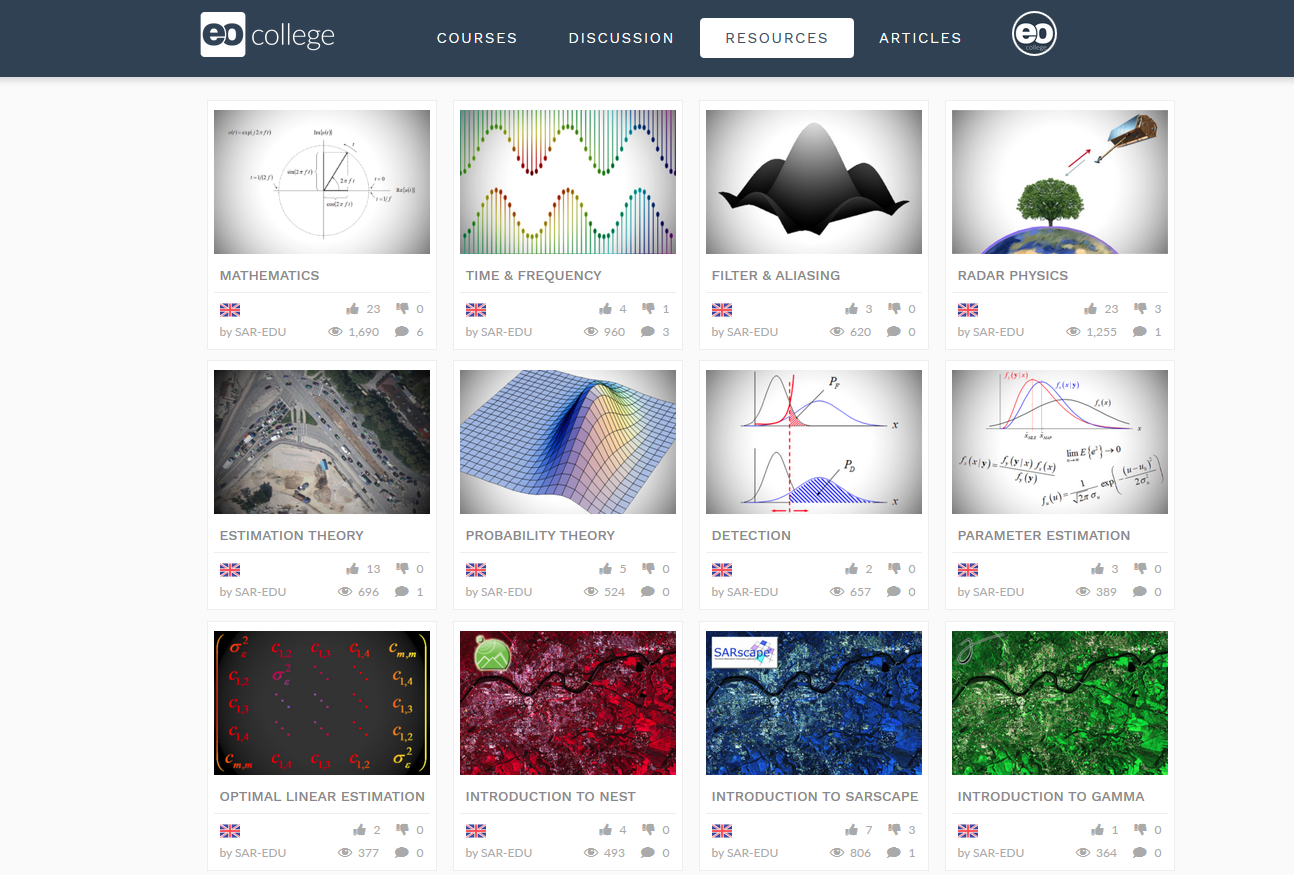 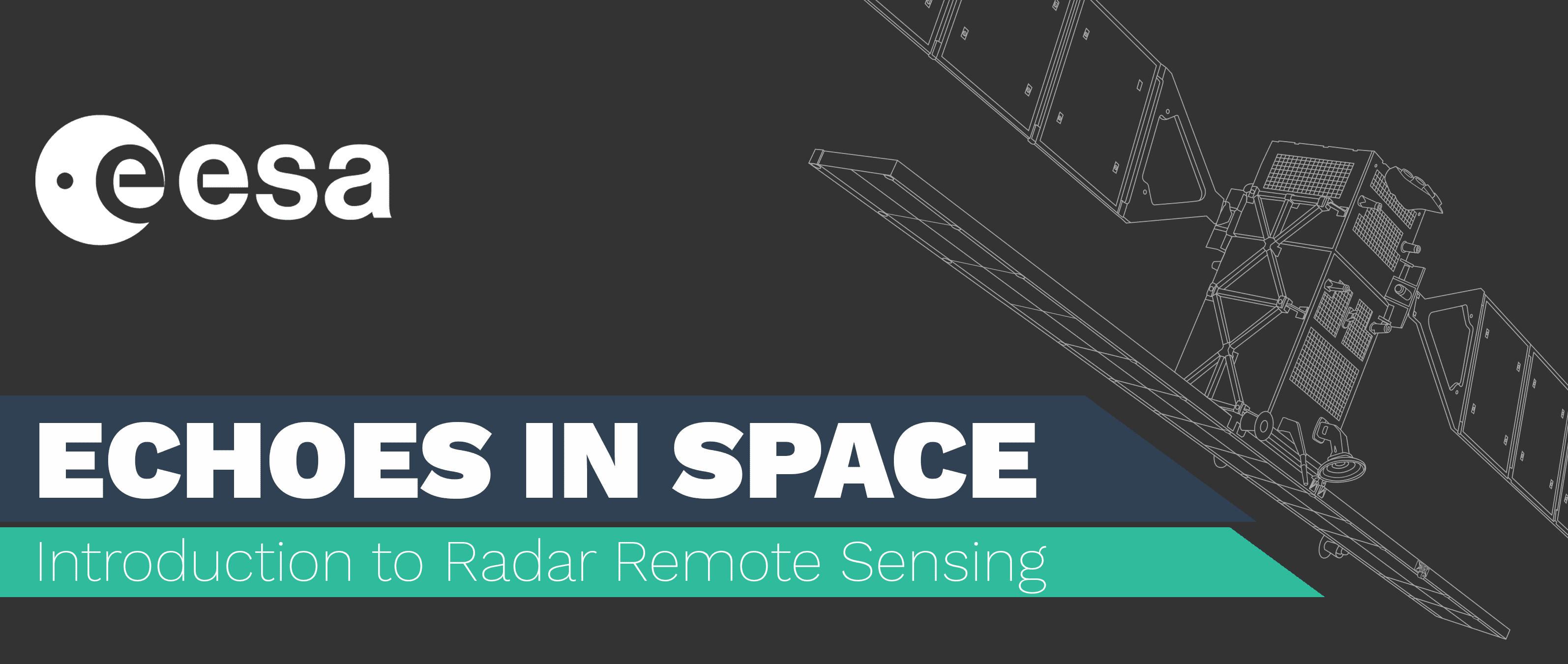 START: 09-OCT-2017
5 LESSONS
FREE OF CHARGE
SELF-PACED LEARNING
CERTIFICATE FOR COMPLETION
OPEN TO ANYBODY
ACTIVITIES
SAR-EDU network
Collaborations include the following institutions/activities

CEOS WGCapD             Participition in Telecons, Provision of trainers + funding for                                             international workshops
Copernicus Academy  European network of EO education initiatives
EO4GEO                        European consortium targeting the creation of standardized                                             knowledge base + curricula in EO
FIS/ESERO Germany   Education initiative to bring remote sensing into schools
EO4GEO OBJECTIVES & CONSORTIUM
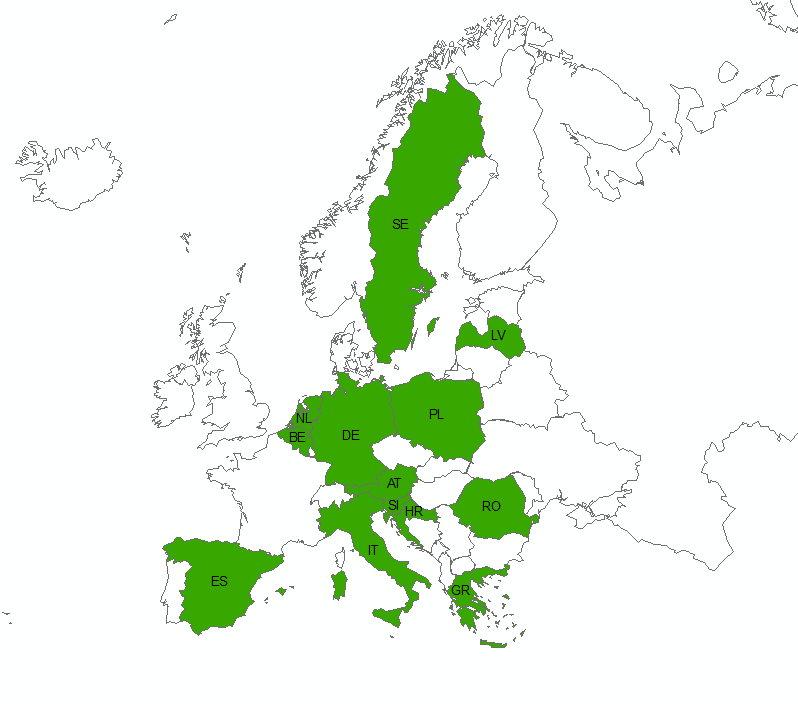 EO4GEO aims to help bridging the skills gap between supply and demand of education and training in the space/geospatial sector by reinforcing the existing ecosystem and fostering the uptake and integration of space/geospatial data and services in end-user applications. 
EO4GEO will work in an multi- and interdisciplinary way and apply innovative solutions for its education and training actions including: case based and collaborative learning scenarios; learning-while-doing in a living lab environment; on-the-job training; the co-creation of knowledge, skills and competencies; etc. 
EO4GEO will define a long-term and sustainable strategy to fill the gap between supply of and demand for space/geospatial education and training taking into account the current and expected technological and non-technological developments in the space/geospatial and related sectors (e.g. ICT).
AUDIENCE
Audience Statistics – SAR-EDU Summer School
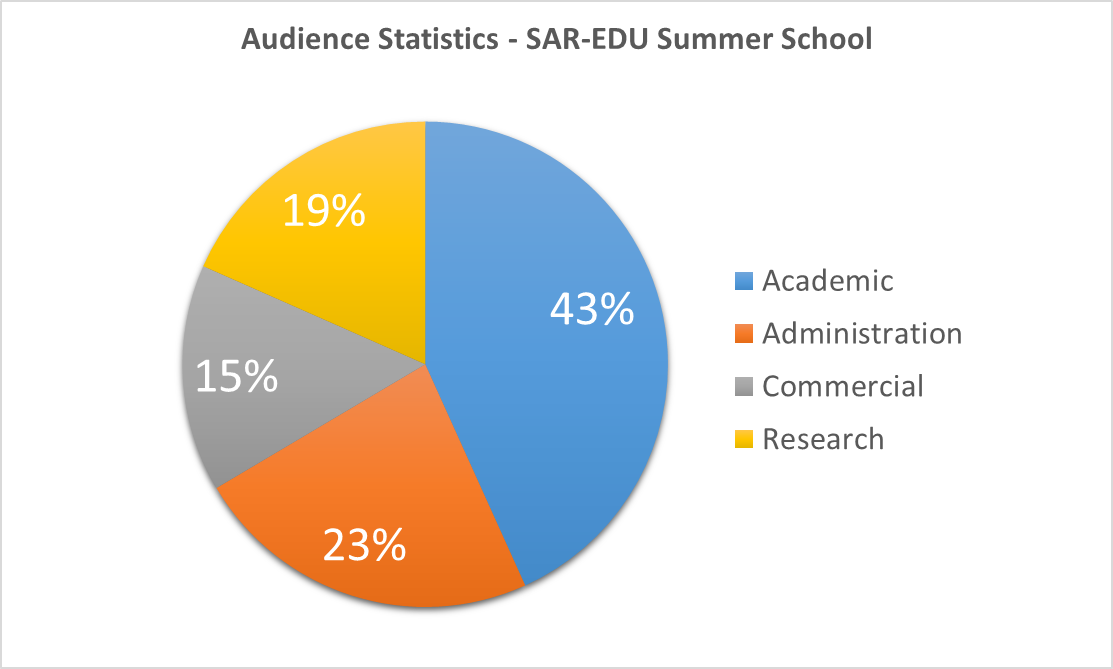 n = 185
(based on 6 years of Summer School)
Audience Needs – SAR-EDU Summer School
More practicals
Less theory, more application context
Course in their mother tongue
Software: Free, windows, Graphical user interface
Workflow: Automated
Data: Free, preprocessed
Echoes in Space - Gender
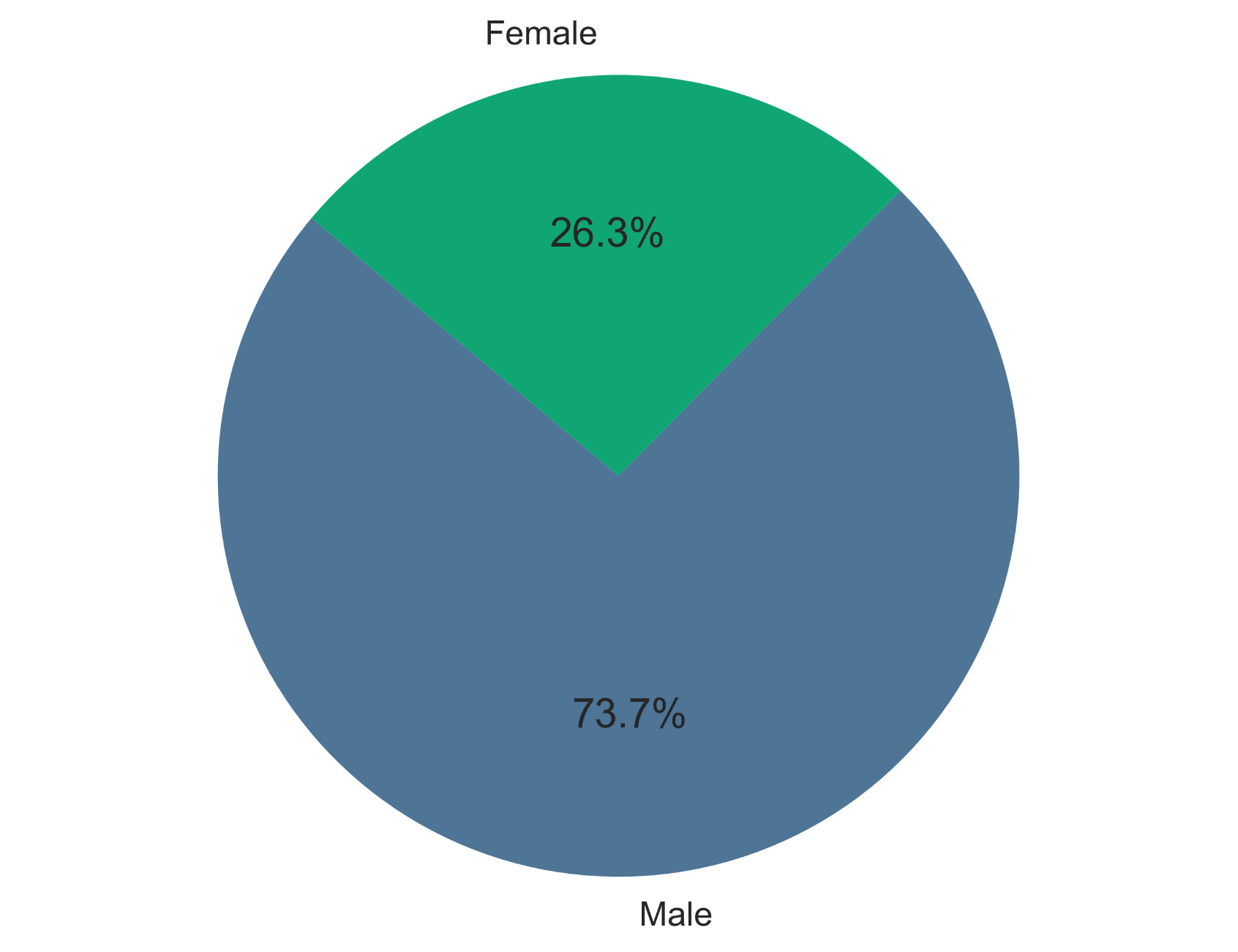 n=365
Echoes in Space - Age
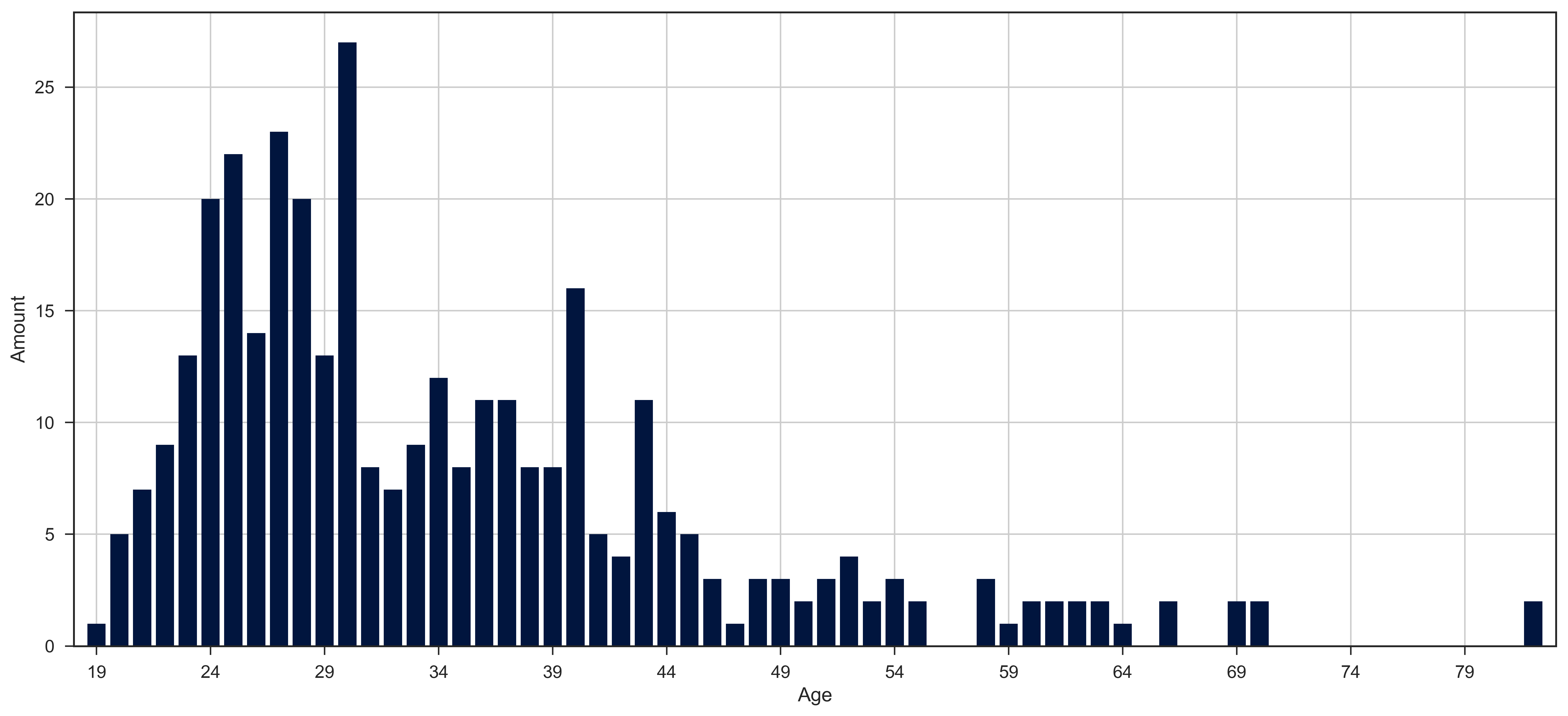 n=365
Echoes in Space - Remote Sensing experience
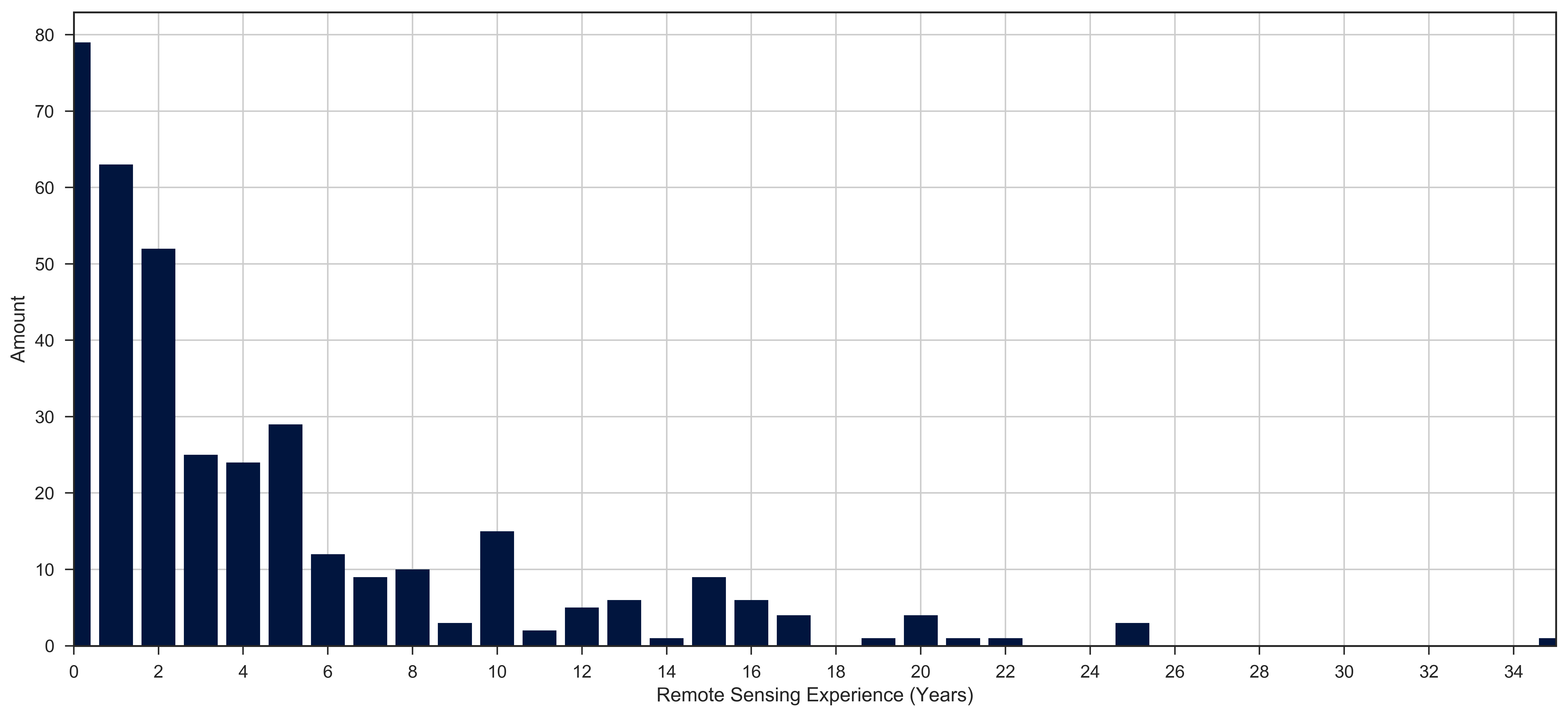 n=365
Echoes in Space - Radar experience
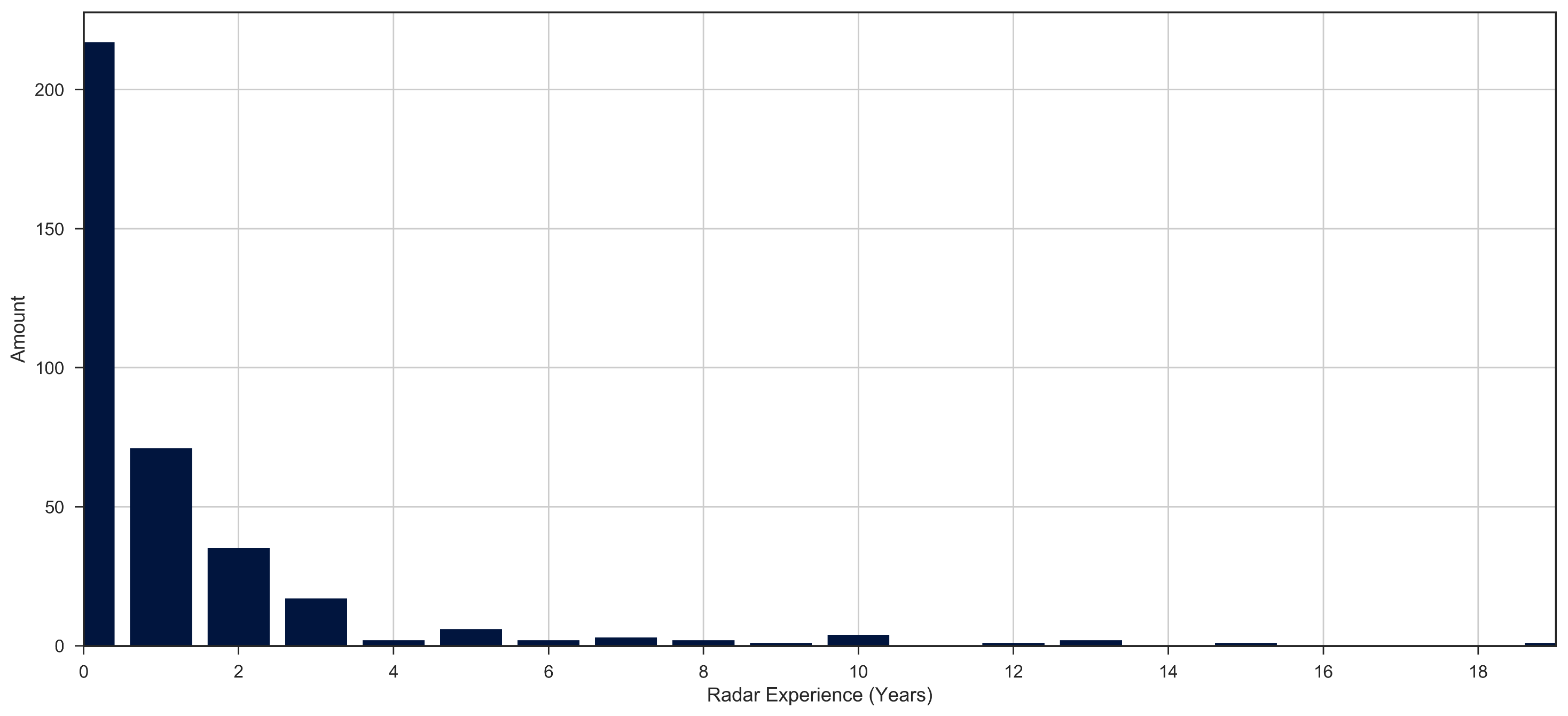 n=365
Echoes in Space - Profession field
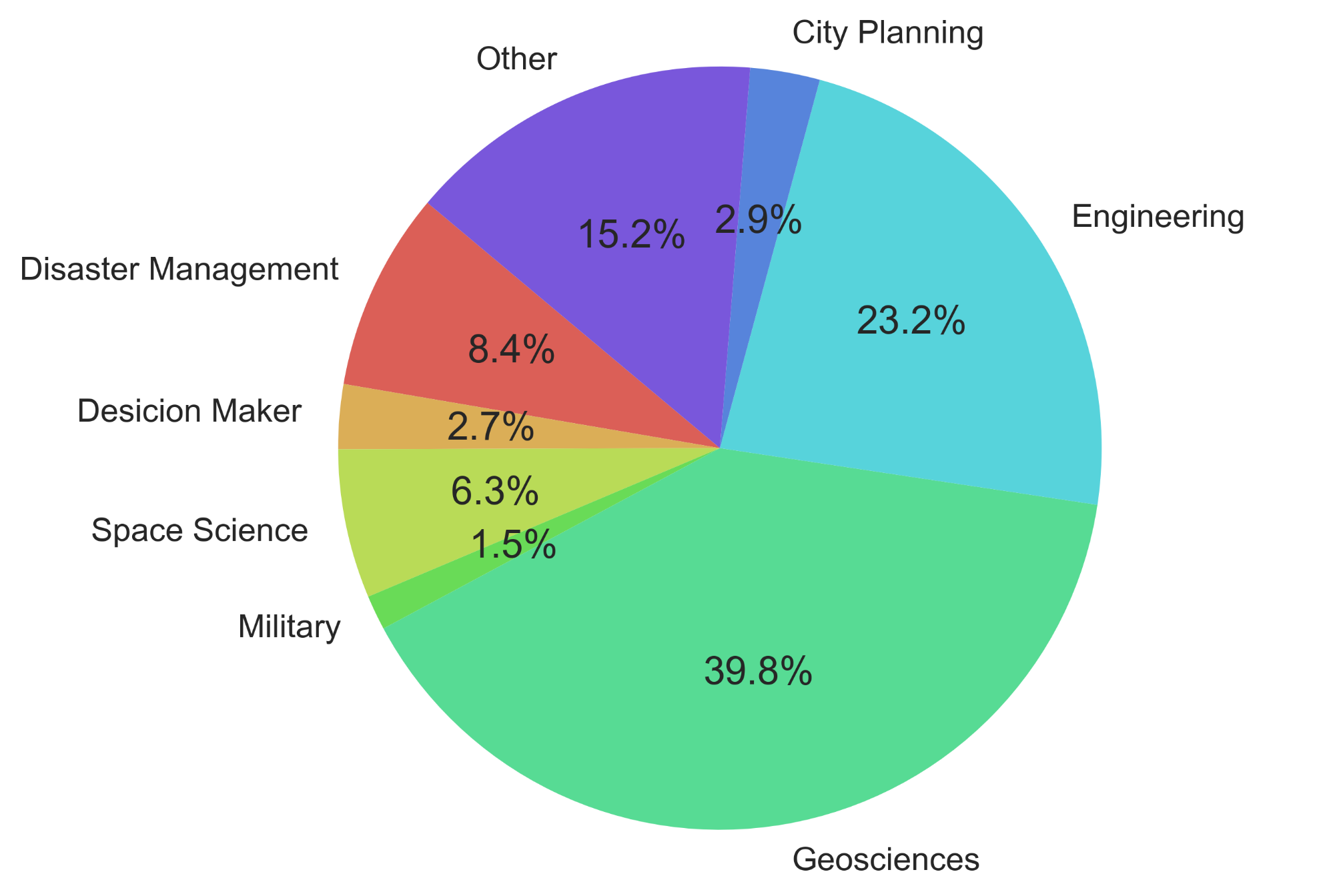 n=365
Echoes in Space - Profession field -OTHER
Echoes in Space - Profession Level
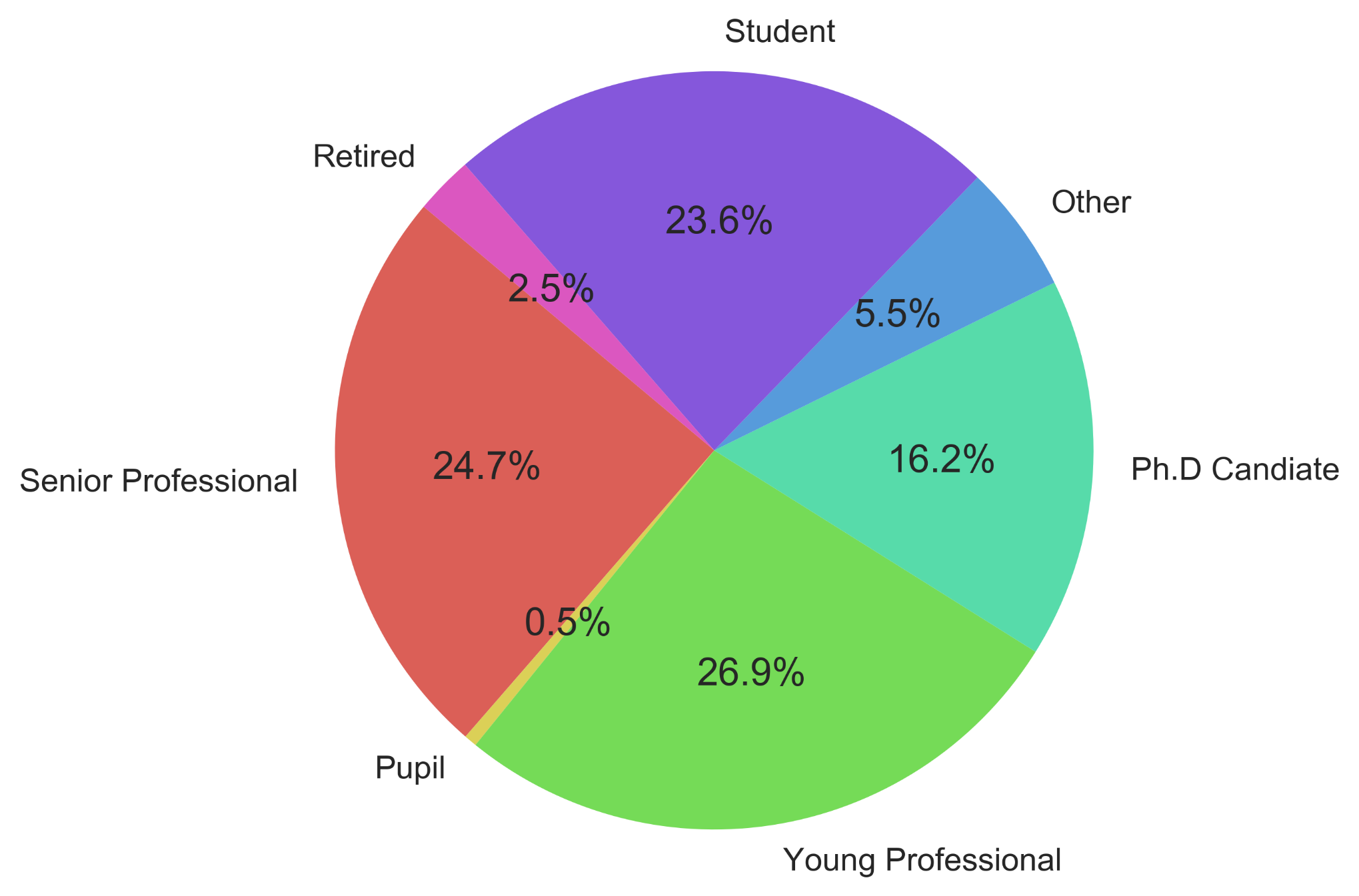 n=365
Echoes in Space - I would like to see ***** texts
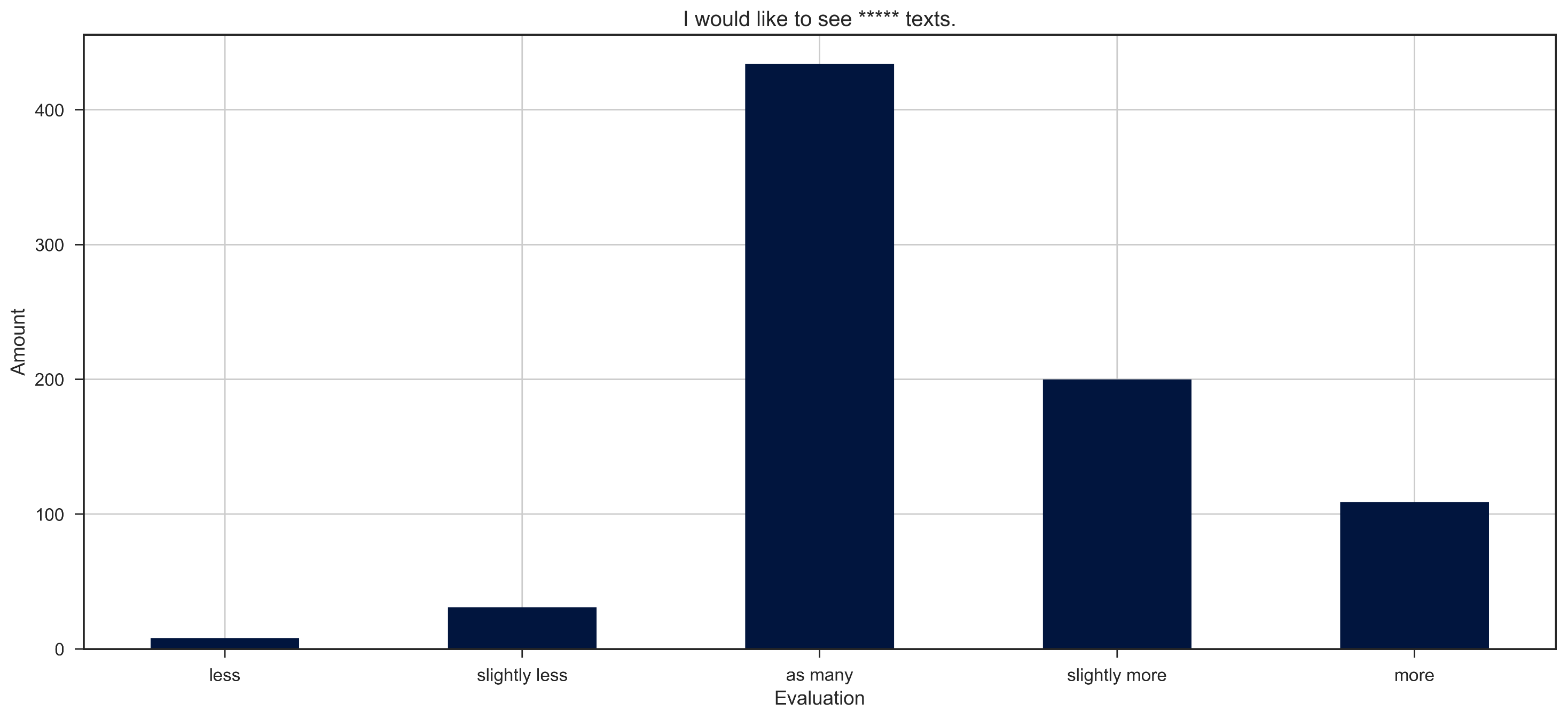 n=777
Echoes in Space - I would like to see ***** animations
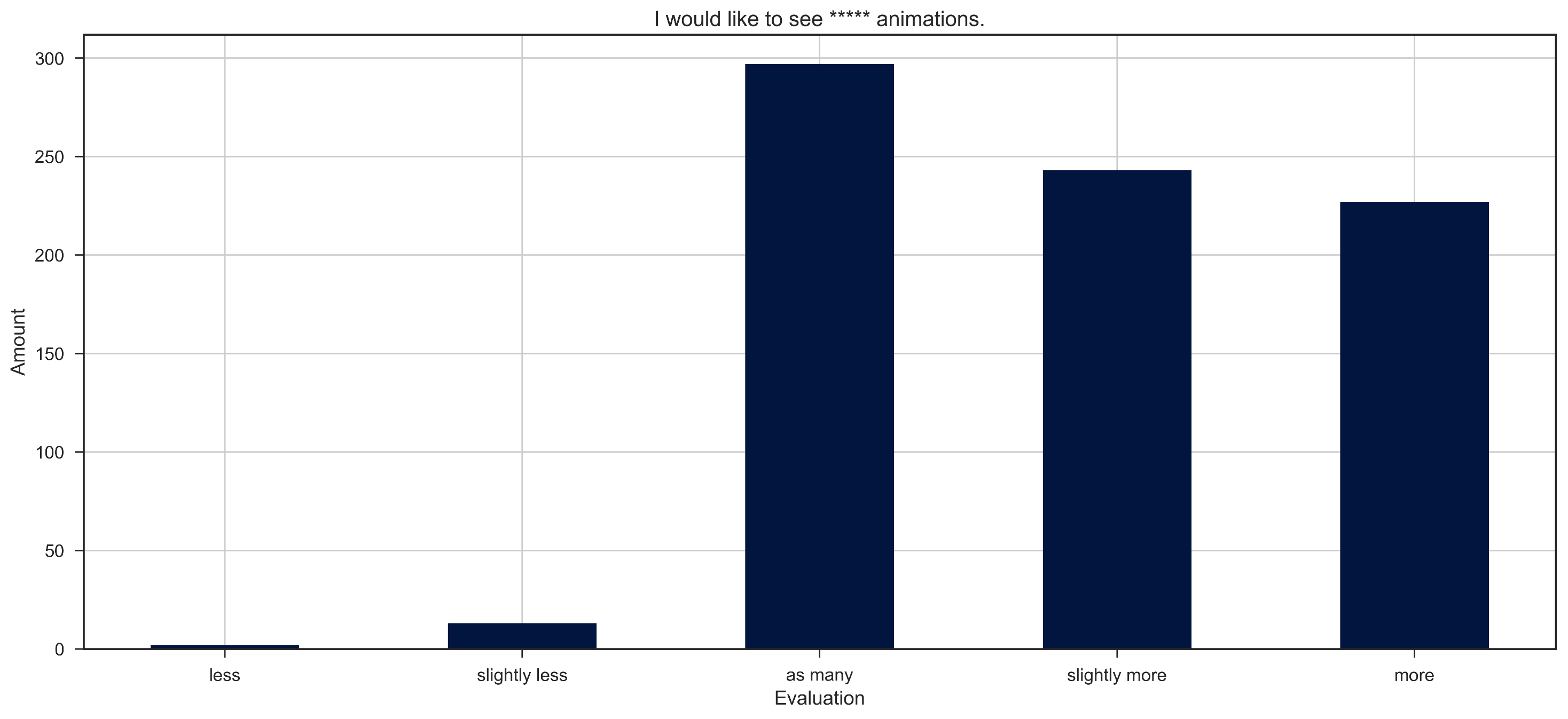 n=777
Echoes in Space - I would like to see ***** forum discussions
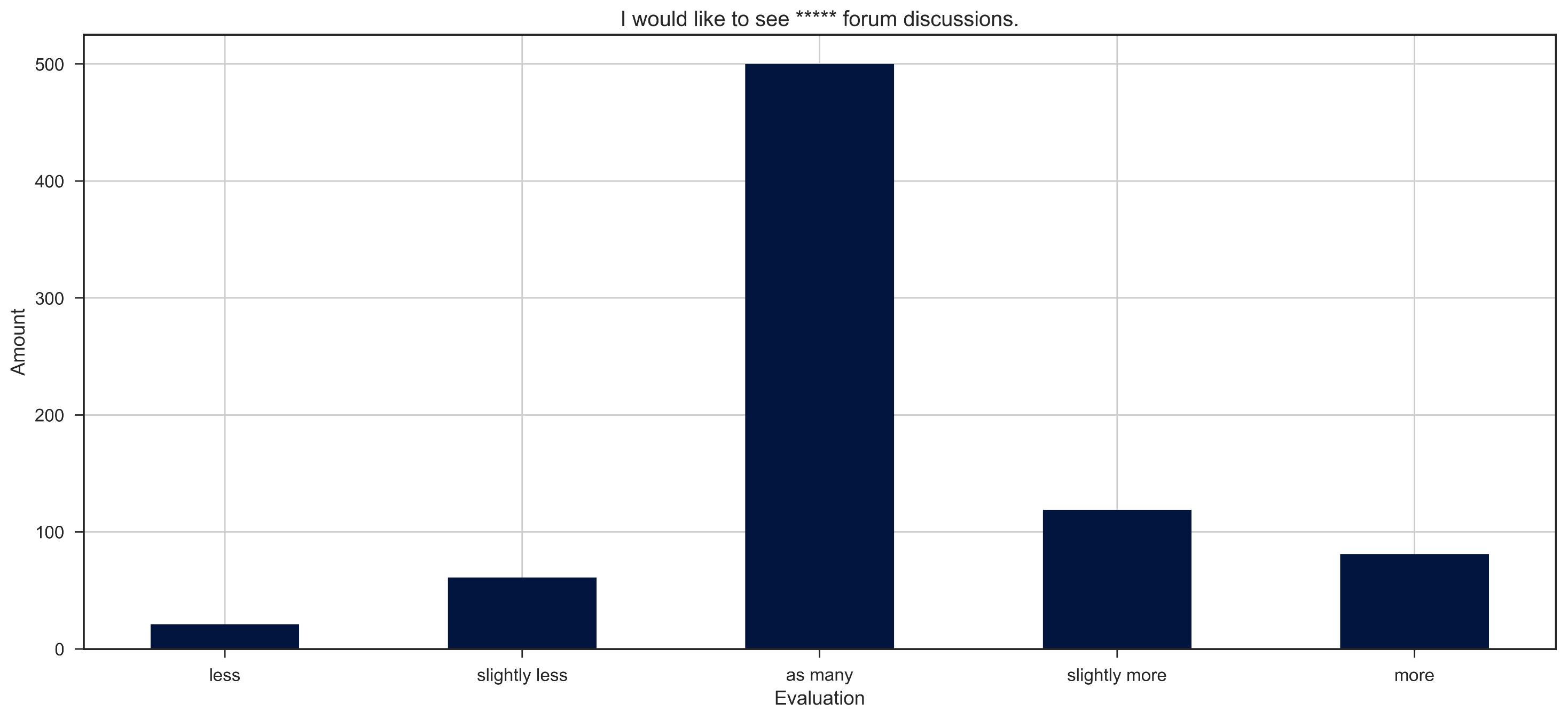 n=777
Echoes in Space - I would like to see ***** videos
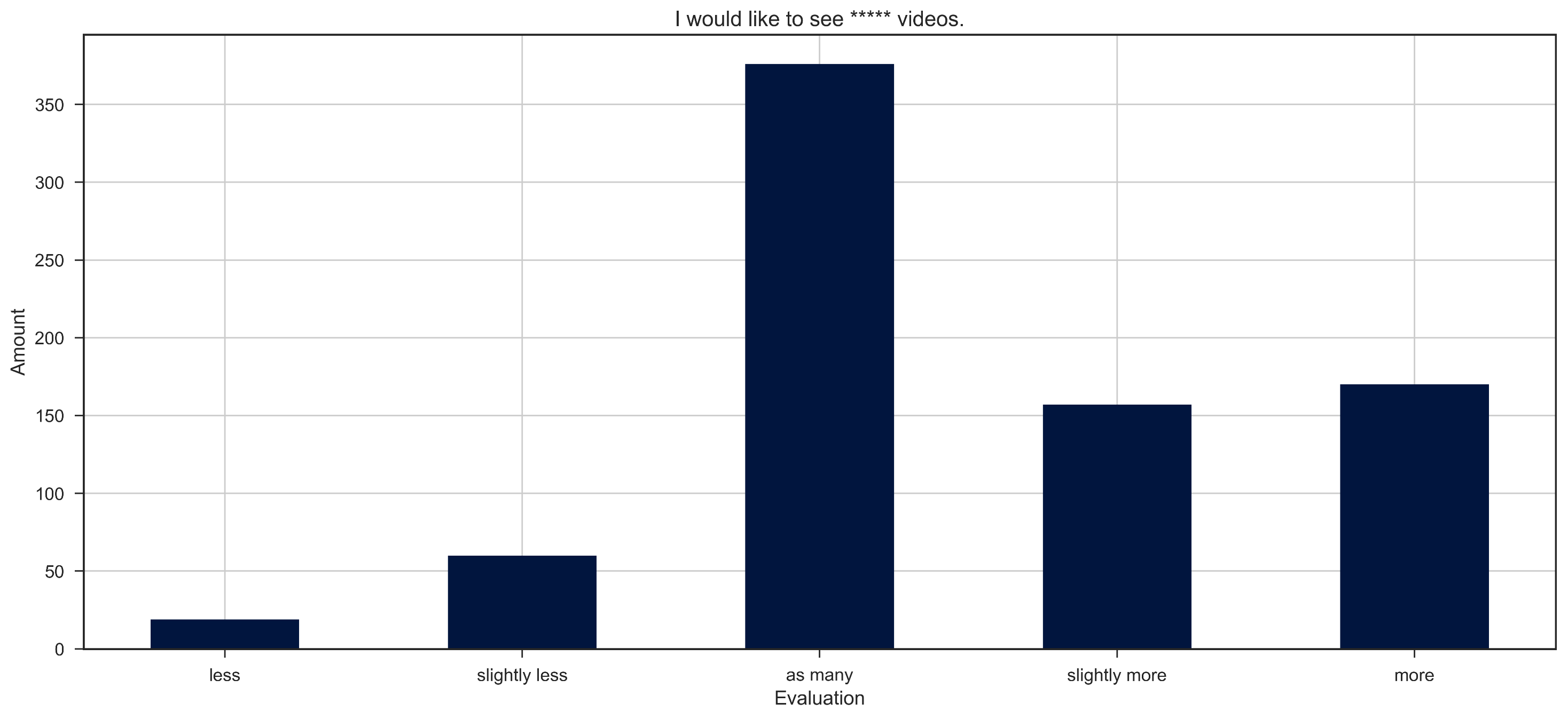 n=777
Echoes in Space - I would like to see ***** tutorials
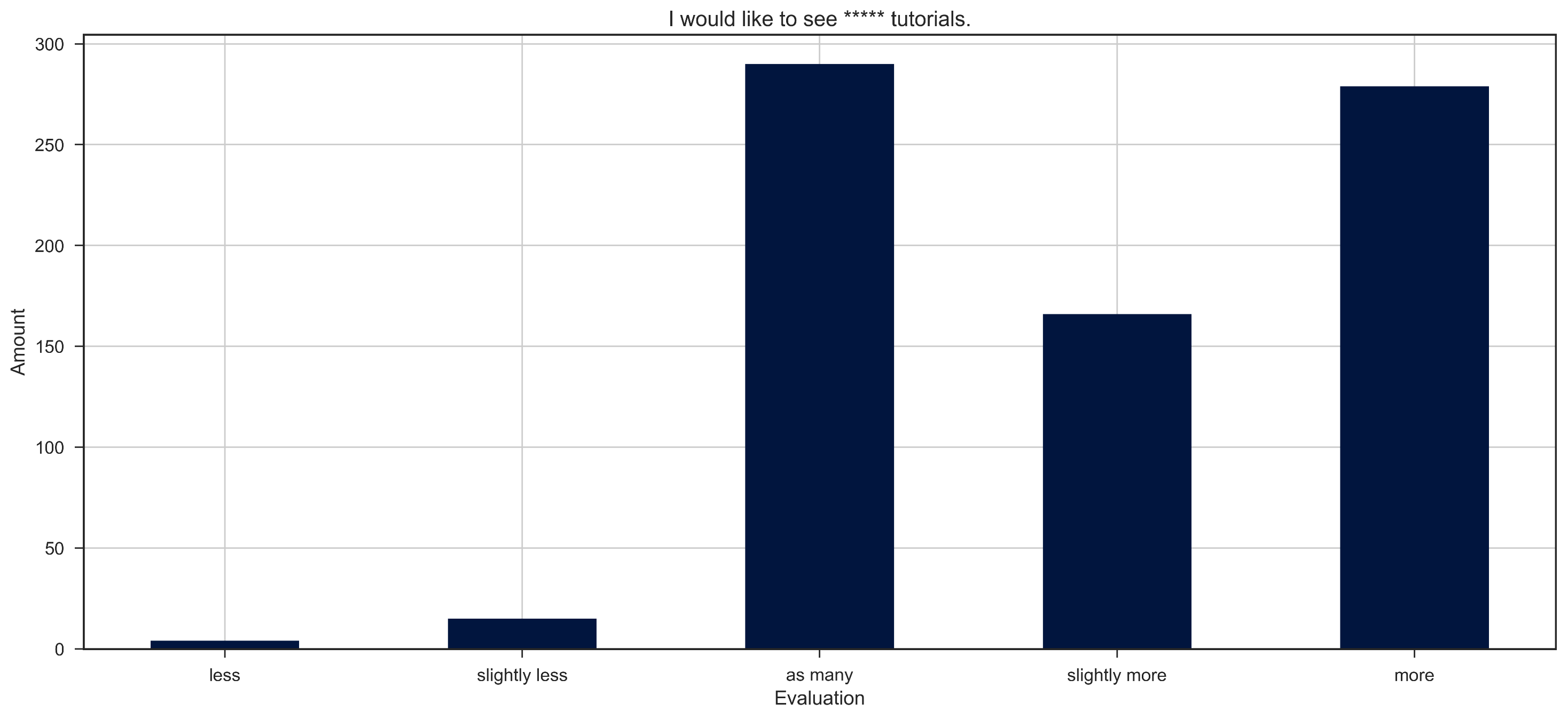 n=777
Echoes in Space - I would like to see ***** explorable explanations
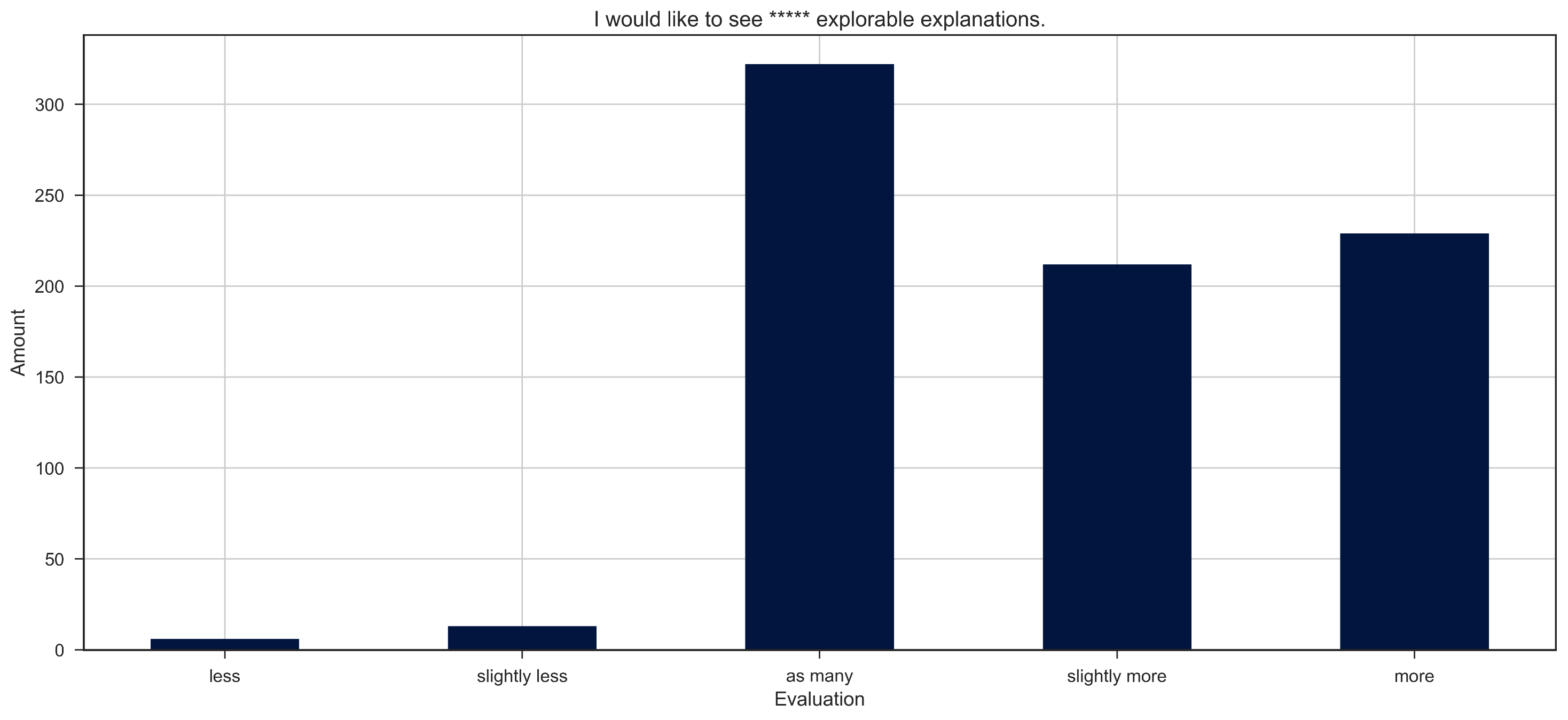 n=777
Echoes in Space - User needs
Users asking for more advanced courses
More animations, less ‚talking heads‘
(Spanish) Subtitles
Video transcripts
Offline Version (Downloadable Book/PDF)
Courses on SAR time series
Issue: large data sets  many users with limited bandwidth
Provide interactive python notebooks
Difficulties in finding/using SAR software (next slide)
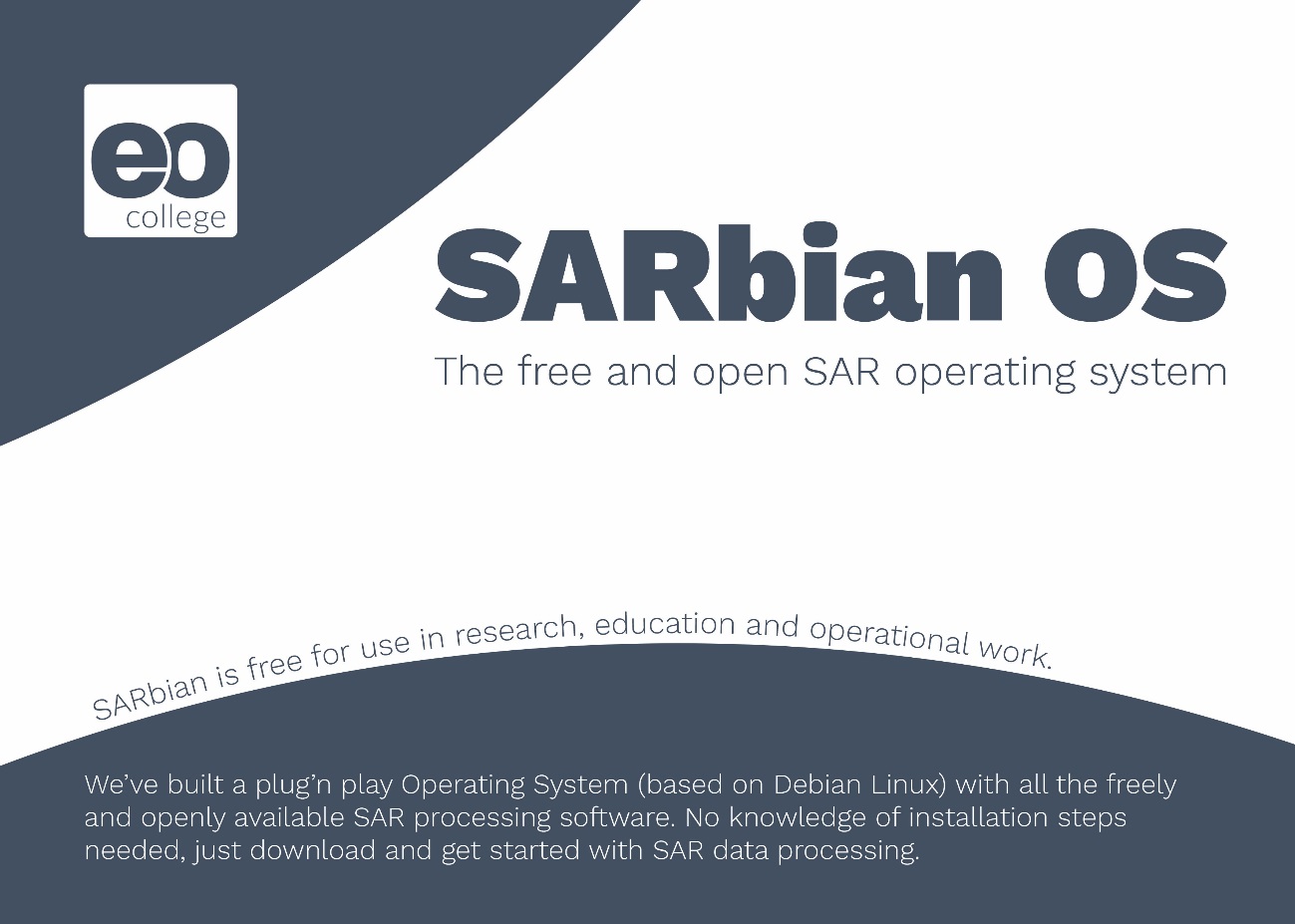 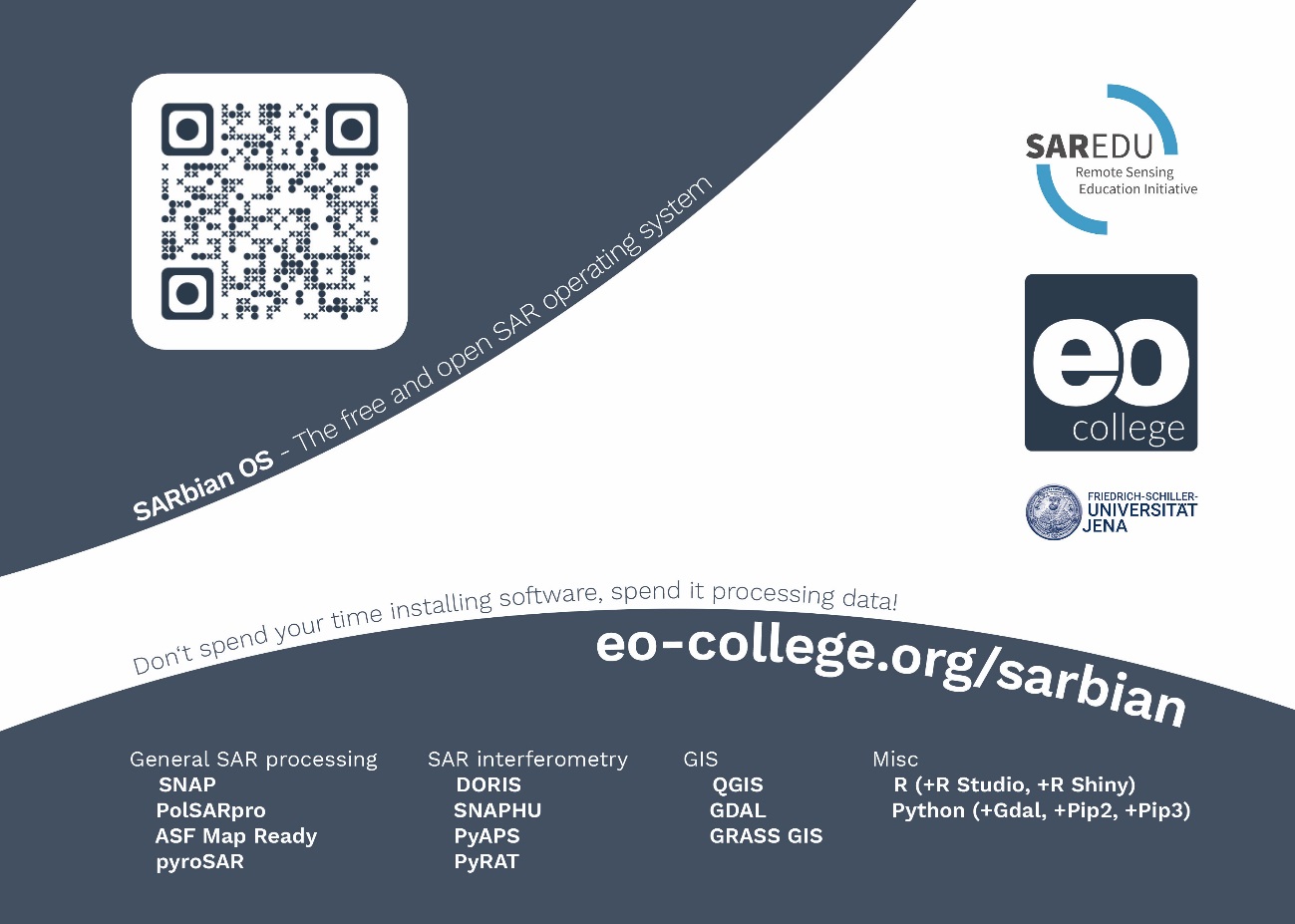 WEB PORTAL
SAR education resources
Requirements
(Link to other resources)
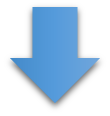 Educational Objective
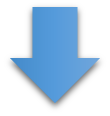 Content
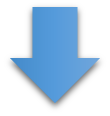 Further Reading
MATHE-MATICS
DATA
PROCESSING
SAR
IMAGING
BASICS
IMAGE
PROCESSING
INSAR
POLSAR
PASSIVE MICROWAVE
RADAR-GRAMMETRY
TOMOGRAPHY
METHODS
ANTHROPO-SPHERE
BIOSPHERE
CRYOSPHERE
HYDRO-SPHERE
LITHO-SPHERE
OCEANO-GRAPHY
APPLICATIONS
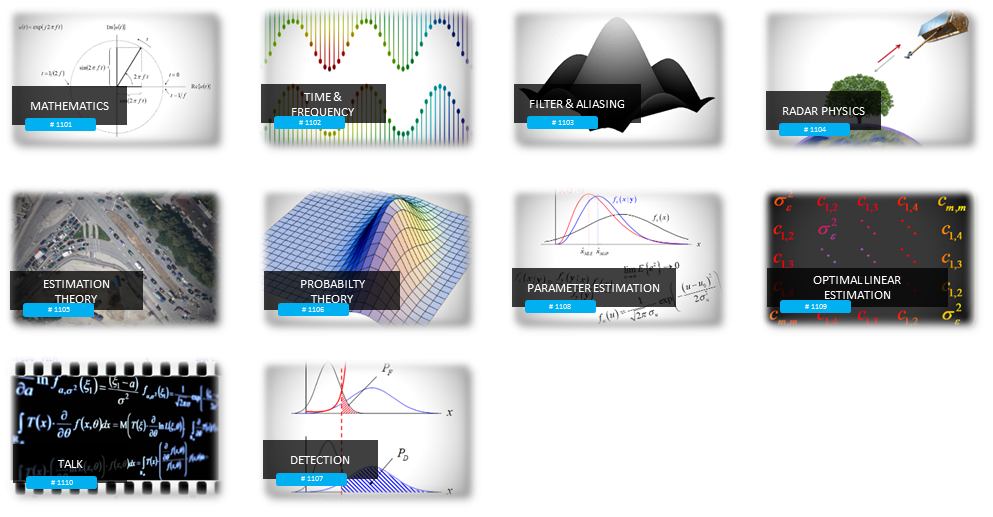 MATHE-MATICS
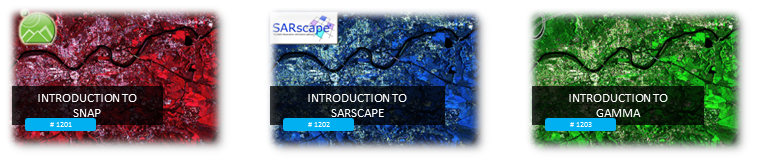 DATA
PROCESSING
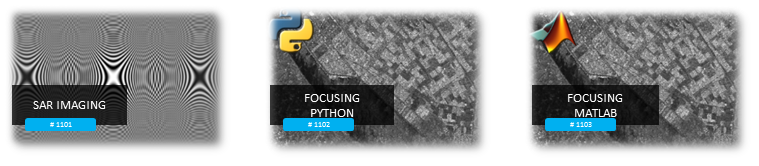 SAR
IMAGING
MATHE-MATICS
DATA
PROCESSING
SAR
IMAGING
BASICS
IMAGE
PROCESSING
INSAR
POLSAR
PASSIVE MICROWAVE
RADAR-GRAMMETRY
TOMOGRAPHY
METHODS
ANTHROPO-SPHERE
BIOSPHERE
CRYOSPHERE
HYDRO-SPHERE
LITHO-SPHERE
OCEANO-GRAPHY
APPLICATIONS
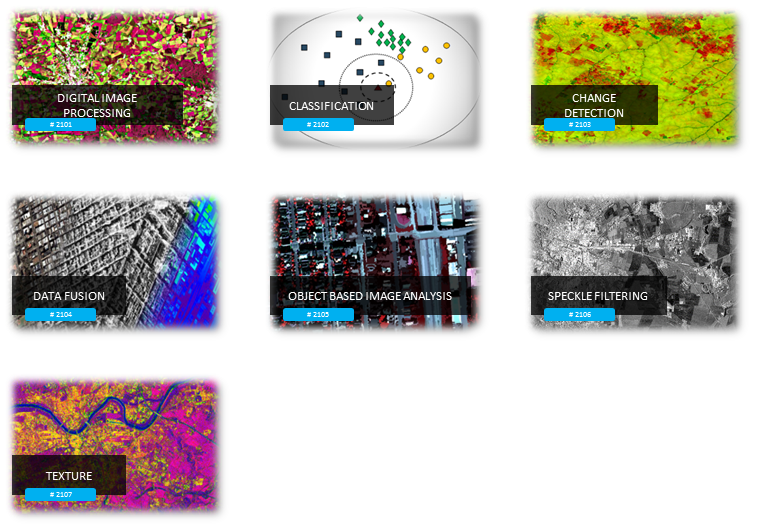 IMAGE
PROCESSING
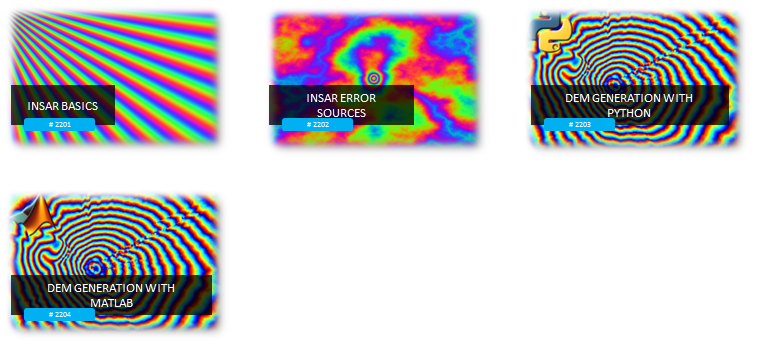 INSAR
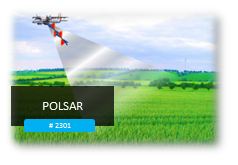 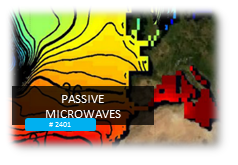 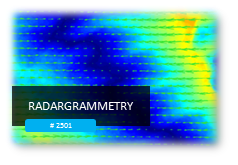 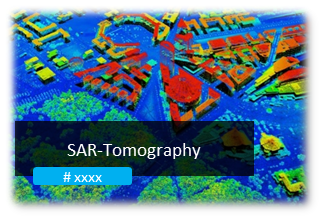 ADVANCED
SAR METHODS
MATHE-MATICS
DATA
PROCESSING
SAR
IMAGING
BASICS
IMAGE
PROCESSING
INSAR
POLSAR
PASSIVE MICROWAVE
RADAR-GRAMMETRY
TOMOGRAPHY
METHODS
ANTHROPO-SPHERE
BIOSPHERE
CRYOSPHERE
HYDRO-SPHERE
LITHO-SPHERE
OCEANO-GRAPHY
APPLICATIONS
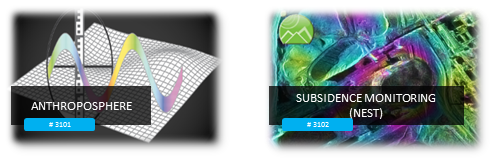 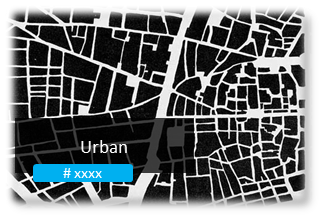 ANTHROPO-SPHERE
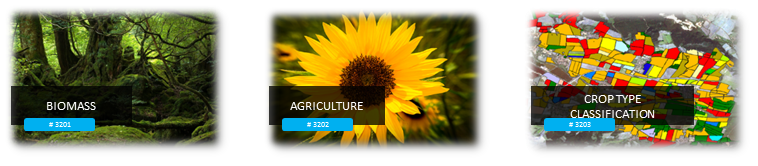 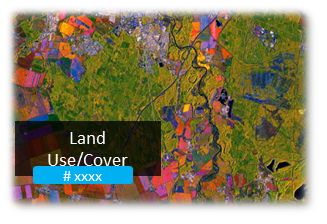 BIOSPHERE
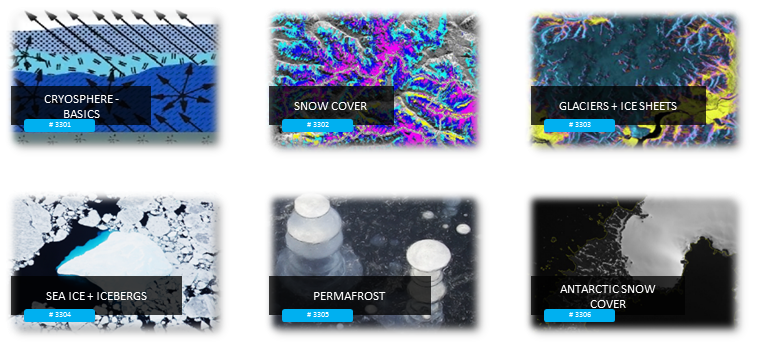 CRYOS-SPHERE
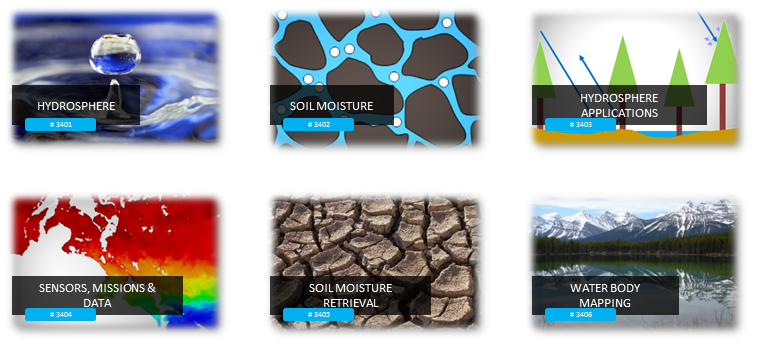 HYDROS-SPHERE
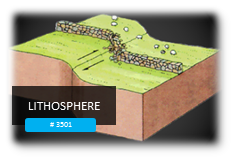 LITHOS-SPHERE
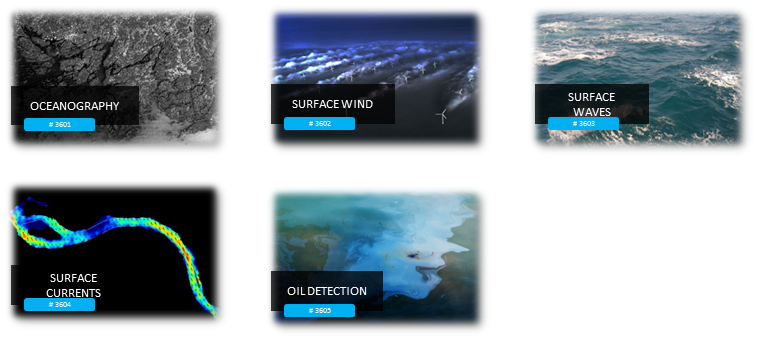 OCEANO-GRAPHY
Friedrich-Schiller University Jena
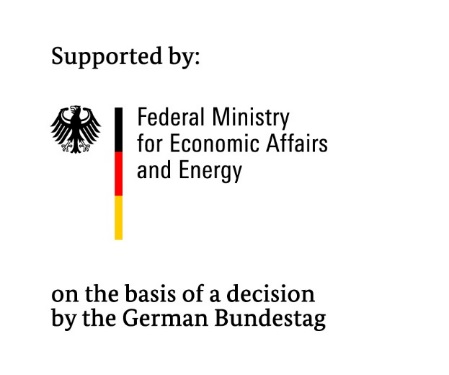 Department for Earth Observation
robert.eckardt@uni-jena.de
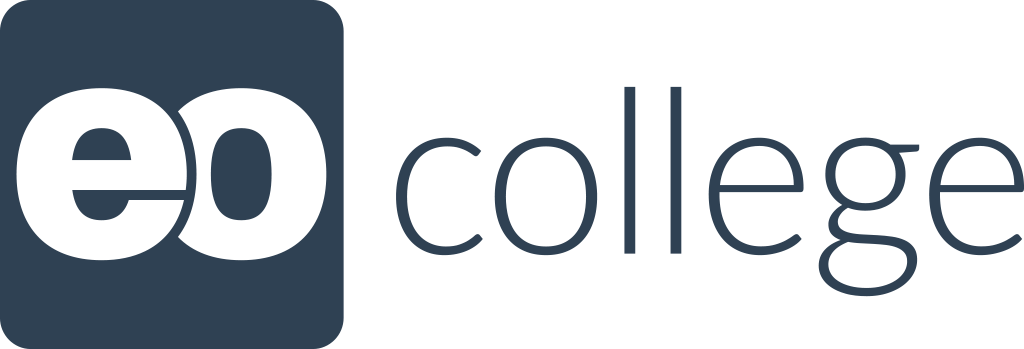 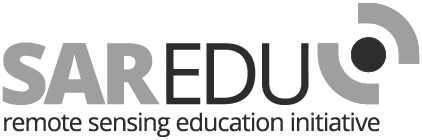 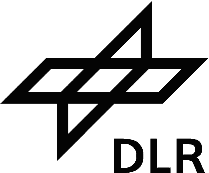 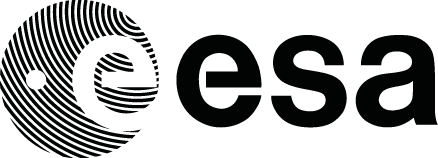 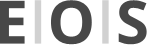 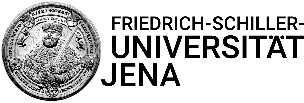